1)
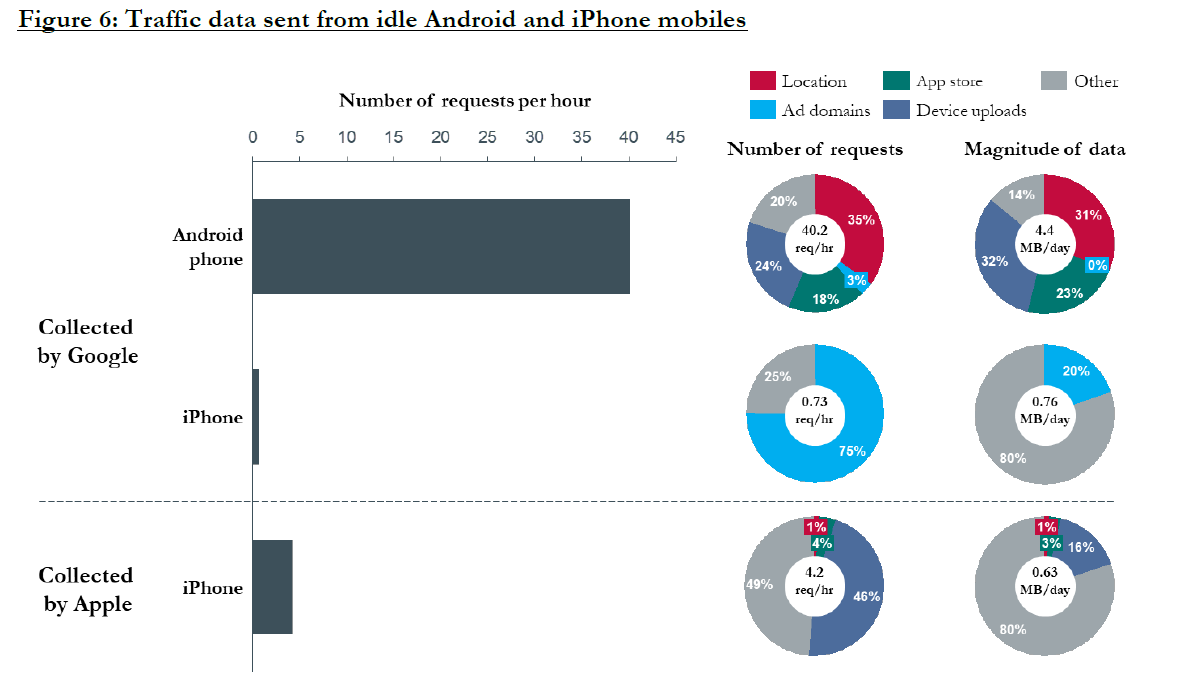 Quelle: Schmidt, D.C. (2018). Google Data Collection
2)
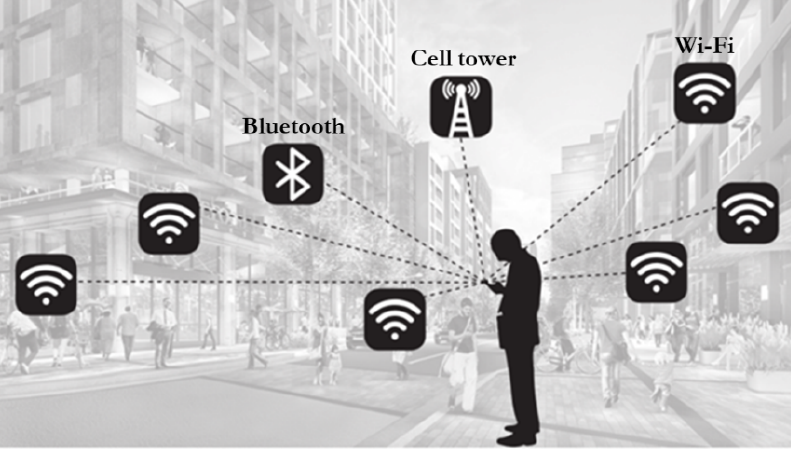 Quelle: Schmidt, D.C. (2018). Google Data Collection
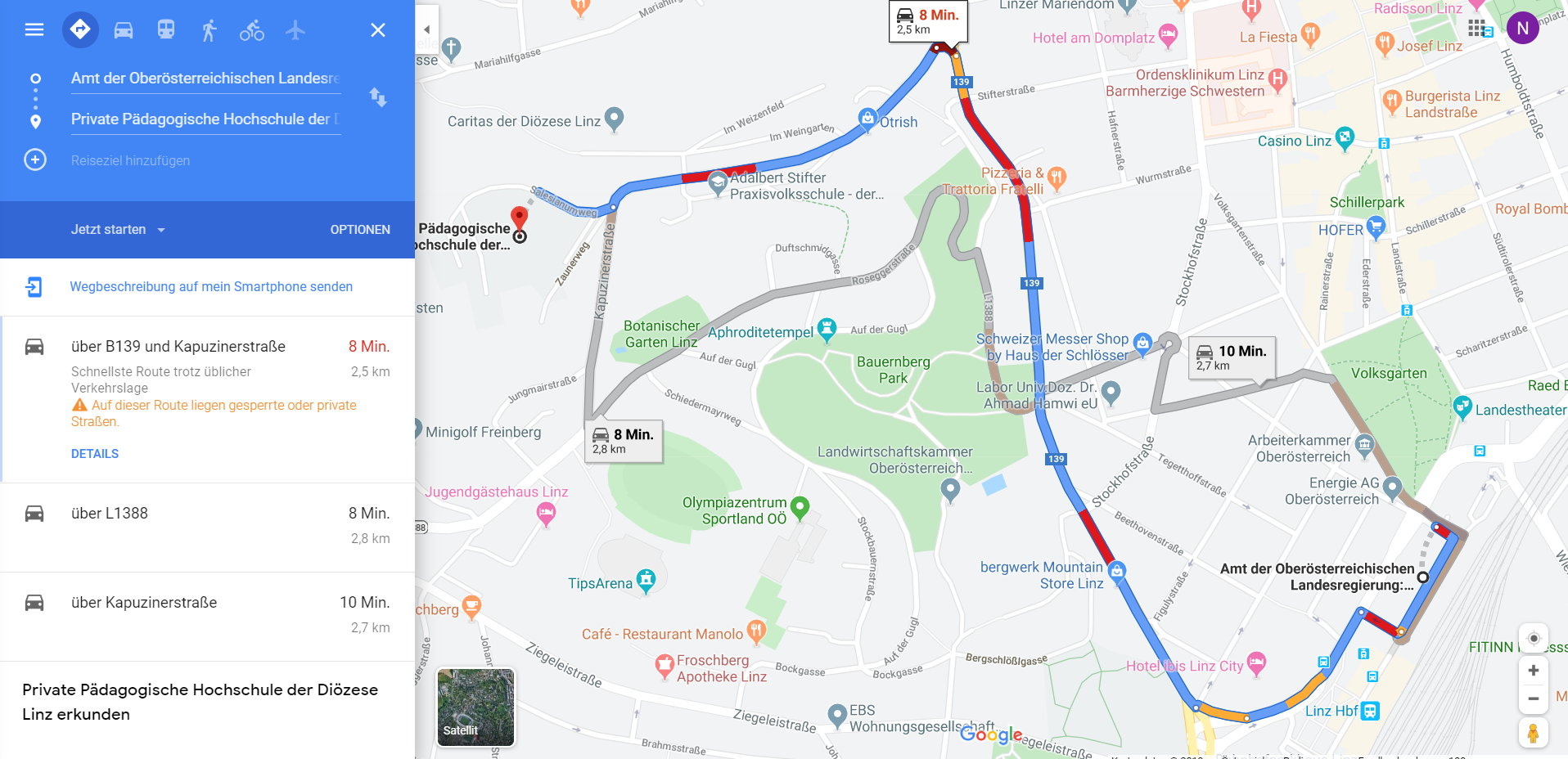 3)
Quelle: Google Maps
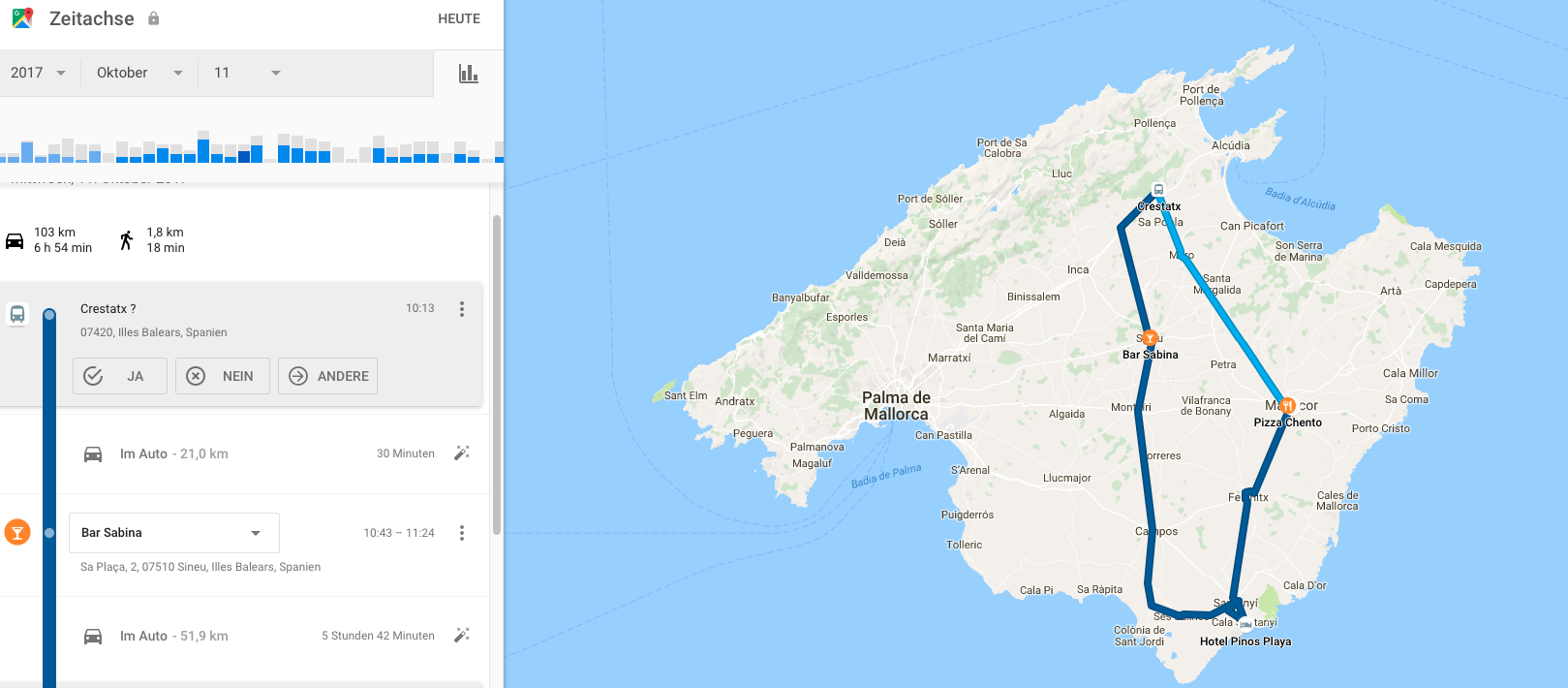 5)
Quelle: Hausen (2018) von vice.com
4)
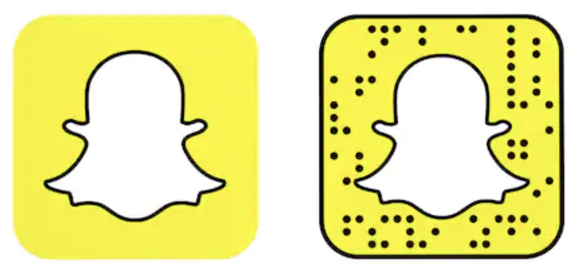 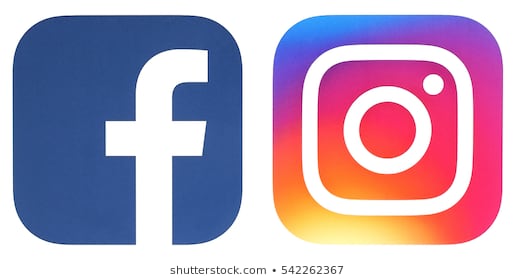 7)
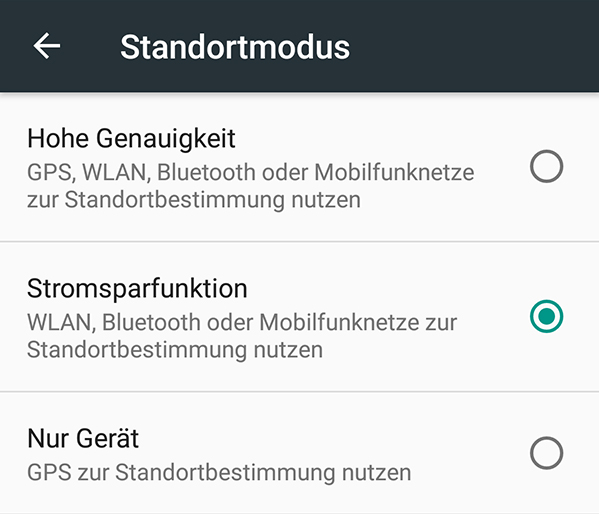 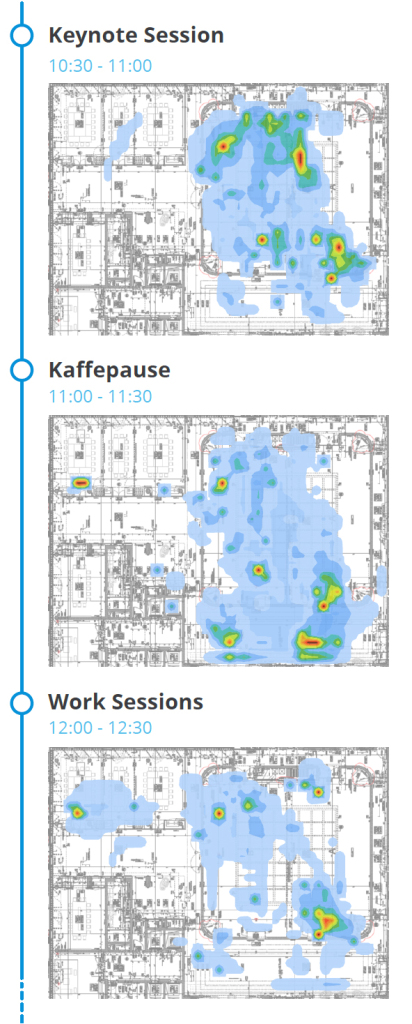 Quelle: Hausen (2018) von vice.com
6)
Quelle: Bach (2015) von Locationinsider.de